Foundational Truths That Transform Us
Sermon For Sunday, January 12, 2014
Acts Community Church
Beliefs
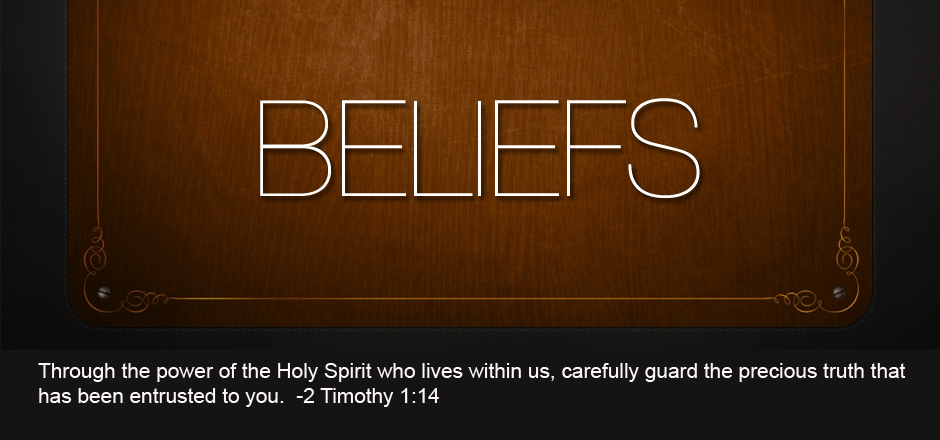 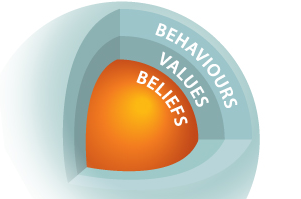 The truths of God that will transform you
Big Foundational Principles
Biggest positive effect
If and when you truly believe them
1 Corinthians 2
4  My message and my preaching were not with wise and persuasive words, but with a demonstration of the Spirit's power, 5  so that your faith might not rest on men's wisdom, but on God's power.
1 Corinthians 2
6  We do, however, speak a message of wisdom among the mature, but not the wisdom of this age or of the rulers of this age, who are coming to nothing. 7  No, we speak of God's secret wisdom, a wisdom that has been hidden and that God destined for our glory before time began. 8  None of the rulers of this age understood it, for if they had, they would not have crucified the Lord of glory.
1 Corinthians 2
9  However, as it is written: "No eye has seen, no ear has heard, no mind has conceived what God has prepared for those who love him"-- 10  but God has revealed it to us by his Spirit. The Spirit searches all things, even the deep things of God. 11  For who among men knows the thoughts of a man except the man's spirit within him? In the same way no one knows the thoughts of God except the Spirit of God.
1 Corinthians 2
12  We have not received the spirit of the world but the Spirit who is from God, that we may understand what God has freely given us. 13  This is what we speak, not in words taught us by human wisdom but in words taught by the Spirit, expressing spiritual truths in spiritual words. 14  The man without the Spirit does not accept the things that come from the Spirit of God, for they are foolishness to him, and he cannot understand them, because they are spiritually discerned.
1 Corinthians 2
15  The spiritual man makes judgments about all things, but he himself is not subject to any man's judgment: 16  "For who has known the mind of the Lord that he may instruct him?" But we have the mind of Christ.
Foundational Truths
This life is not all there is, but how you live this life is critically important.
Foundational Truths
Live in the faith and belief that God is your ultimate protector and provider, that He knows, wants, and can bring about, the highest good for your life, both now, and in the life to come. 
That highest good is for you to become like Christ – healthy in mind and spirit, strong in the faith, righteous, loving, and full of truth and light so that you, as His son or daughter, reflect Him and can be with Him forever.
Foundational Truths
God allowed an enemy to exist to provide a choice and a challenge for us to overcome. 
The enemy tries to get us to act out of selfishness, and not believe that God is our Protector and Provider. 
All sin is rooted in selfishness
Foundational Truths
God gives you the choice, but doesn’t leave you without help. Through Christ He brought grace and truth and light, by which we can have right relationship with Him.  
He tries to help you see the truth.  To do this He actively works in your life (often through others).  
The more you seek Him, the more He works (rewards and discipline).
Relationships
Protecting ourselves. Selfishness 
Using people rather than helping them.  
Becoming Offended.  Result of what?
Doing wrong things to get people to like you – love and acceptance
Right Relationships
God as Protector and Provider - confidence
Healthy sense of identity and worth
Unselfishness
Money
Provision.  Selfishness.  What we think we need.
The quest for power and fame and fortune for selfish reasons
Doing wrong things to get what we want